АО «НК «Қазақстан темір жолы»ИТОГИ ДЕЯТЕЛЬНОСТИ ЗА ПЕРВОЕ ПОЛУГОДИЕ 2021 ГОДА ИОСНОВНЫЕ ЗАДАЧИ НА ВТОРОЕ ПОЛУГОДИЕ 2021 ГОДАПО РЕГУЛИРУЕМЫМ УСЛУГАМг.Нур-Султан29.07.2021
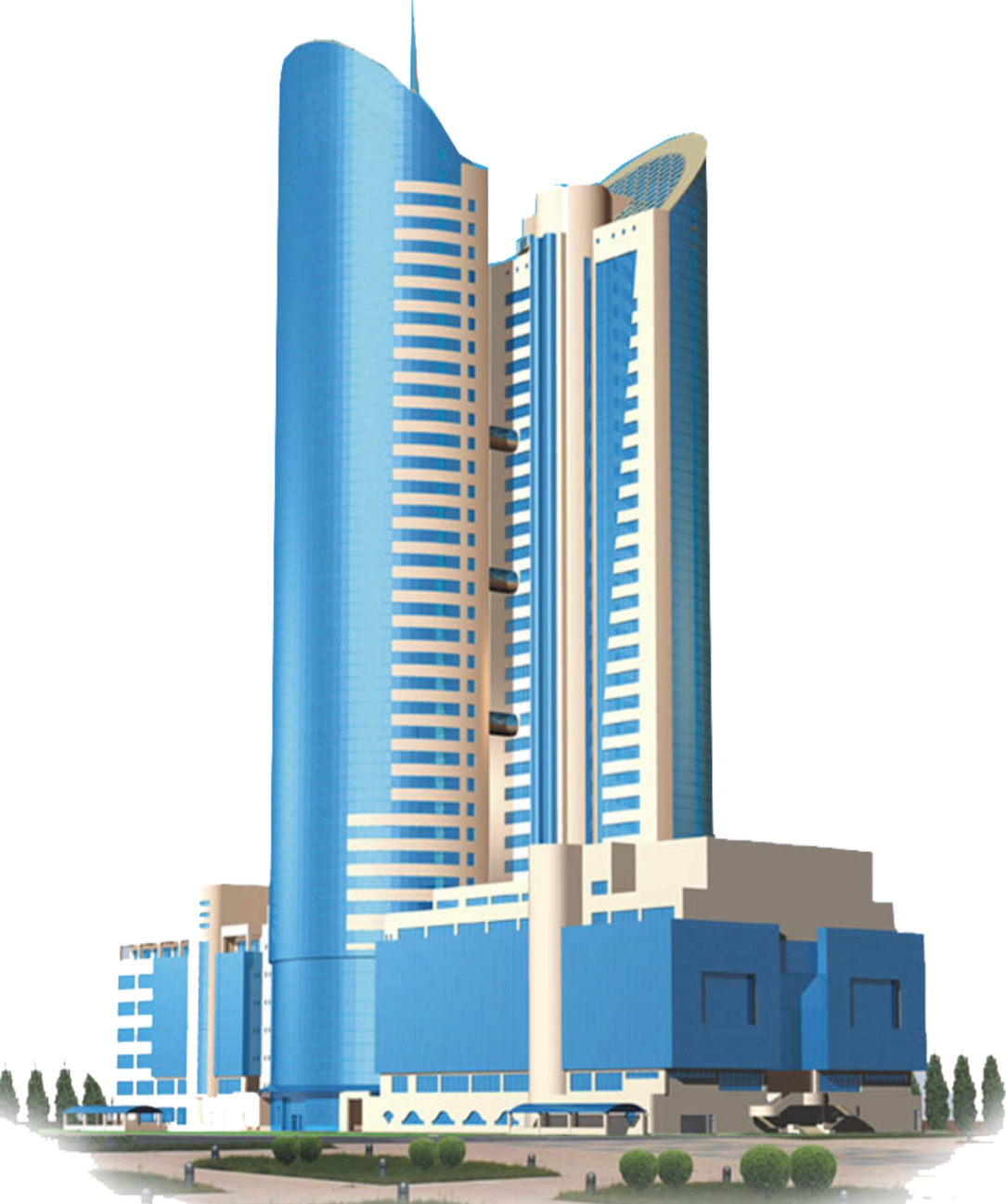 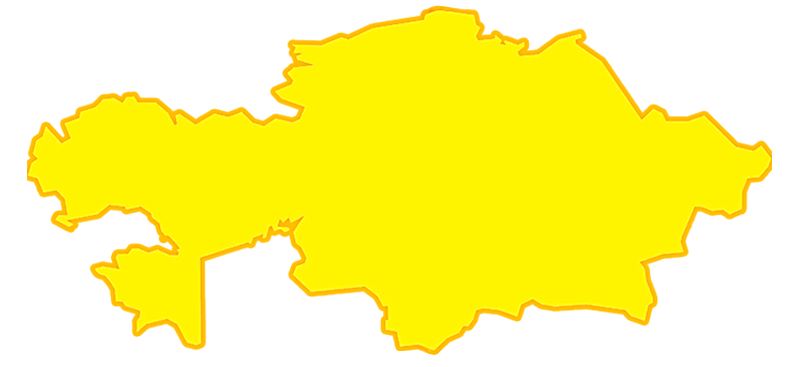 СОДЕРЖАНИЕ ОТЧЕТА
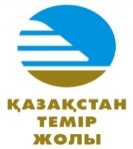 Общая информация
Об объемах предоставленных регулируемых услуг;
Об основных финансово-экономических показателях монопольной деятельности;
О постатейном исполнении тарифной сметы на регулируемые услуги магистральной железнодорожной сети за первое полугодие 2021 года;
Об исполнении инвестиционной программы за первое полугодие 2021 года;
О качестве предоставляемых услуг;
О проводимой работе с потребителями регулируемых услуг;
О перспективах деятельности (планы развития).
2
ПЕРЕЧЕНЬ  РЕГУЛИРУЕМЫХ УСЛУГ
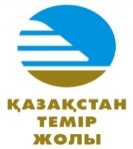 АО «НК «КТЖ», как субъект естественной монополии оказывает следующие услуги:
1.Услуги магистральной железнодорожной сети.
2. Услуги подъездных путей, включающие:
2.1   для проезда подвижного состава;
2.2 для маневровых работ, погрузки-выгрузки, других технологических операций перевозочного процесса, а также для стоянки подвижного состава, непредусмотренной технологическими операциями перевозочного процесса.

3.  Услуги по передаче электрической энергии.
3
ОБЩАЯ ИНФОРМАЦИЯ О СУБЪЕКТЕ ЕСТЕСТВЕННОЙ МОНОПОЛИИ
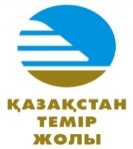 4
ОБЪЕМ ПРЕДОСТАВЛЕННЫХ УСЛУГ 
ЗА ПЕРВОЕ ПОЛУГОДИЕ 2020 ГОДА И ПЕРВОЕ ПОЛУГОДИЕ 2021 ГОДА
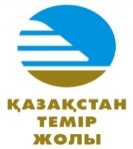 5
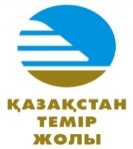 ФИНАНСОВЫЙ РЕЗУЛЬТАТ В РАЗРЕЗЕ МОНОПОЛЬНЫХ УСЛУГ
 ЗА ПЕРВОЕ ПОЛУГОДИЕ 2021 ГОДА
тыс. тенге
6
Услуги магистральной железнодорожной сети
ОТЧЕТ ОБ ИСПОЛНЕНИИ ТАРИФНОЙ СМЕТЫ 
НА РЕГУЛИРУЕМЫЕ УСЛУГИ МЖС ЗА ПЕРВОЕ ПОЛУГОДИЕ 2021 ГОДА
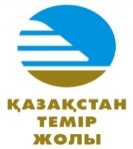 8
ОТЧЕТ ОБ ИСПОЛНЕНИИ ИНВЕСТИЦИОННОЙ ПРОГРАММЫ  
НА УСЛУГИ МЖС ЗА ПЕРВОЕ ПОЛУГОДИЕ 2021 ГОДА
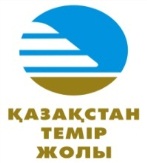 тыс. тенге
9
О КАЧЕСТВЕ ПРЕДОСТАВЛЯЕМЫХ УСЛУГ 
ЗА ПЕРВОЕ ПОЛУГОДИЕ 2020 ГОДА И ПЕРВОЕ ПОЛУГОДИЕ 2021 ГОДА
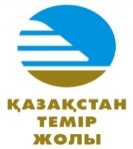 10
НАРУШЕНИЯ БЕЗОПАСНОСТИ ДВИЖЕНИЯ (НБД)
ЗА ПЕРВОЕ ПОЛУГОДИЕ В ПЕРИОД С 2018 ПО 2021 ГОДЫ 
ПО ФИЛИАЛУ АО «НК «КТЖ» – «ДИРЕКЦИЯ МАГИСТРАЛЬНОЙ СЕТИ»
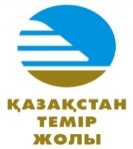 2018 
(всего 48 случаев)
2019
(всего 32 случая)
2020
(всего 28 случаев)
11
О РАБОТЕ С ПОТРЕБИТЕЛЯМИ УСЛУГ
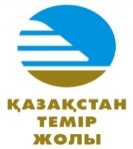 Заключены договора на оказание услуг МЖС в пассажирском движении - 13, в грузовом – 3 ( в том числе 2 частных перевозчика).
Внедрены QR коды по информированию пассажиров об услугах железнодорожного вокзального комплекса, внеклассных вокзалов и вокзалов первого класса (в т.ч. онлайн опрос пассажиров на предмет удовлетворенности услугами вокзалов).
Внедрен пилотный проект «Дармен» на железнодорожном вокзальном комплексе «Нурлы жол» (приложение по оповещению пассажиров по задержкам пассажирских поездов, улучшению сервисных услуг).
Внедрен на 20 вокзалах городов республиканского и областного значения проект «Ashyq».
С ноября 2020 года применяется в работе Регламент технологического взаимодействия Национального оператора инфраструктуры и перевозчиков грузов, утвержденный по согласованию с заинтересованными сторонами (государственными органами, частными перевозчиками и отраслевыми ассоциациями).
12
О РАБОТЕ С ПОТРЕБИТЕЛЯМИ УСЛУГ (Продолжение)
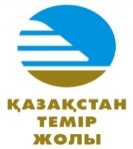 Рабочая группа, созданная в 2019 году  с участием представителей крупного частного бизнеса и частных перевозчиков, отрабатывает формирование правовых, технологических и информационных основ функционирования множества перевозчиков.
В рамках реализации мероприятий проекта Центр управления движением поездов в период 2018-2021 гг. выполнено:
внедрение микропроцессорной диспетчерской централизации (МП АСДЦ)  на 285 раздельных пунктах на 26 диспетчерских кругах (в т.ч. в 1 полугодии 2021 года – 37 раздельных пунктах на 3 диспетчерских кругах Семейского (Восточного) отделения) Западного и Юго-Восточного регионов, что позволило обеспечить централизованное управление раздельными пунктами поездным диспетчером; непрерывный контроль в автоматическом режиме за поездной ситуацией (свободность/занятость участков, положение стрелок, наличие заданного маршрута и др.);
Проведена модернизация в 15-ти линейно-аппаратных залах (в т.ч. в 1 полугодии 2021 года – 6 линейно-аппаратных залах).
За 6 месяцев ремонтными работами охвачены  2 074  км пути, в том числе капитальный ремонт выполнен на 254  км. Перевыполнение плана капремонта за 6 месяцев в 1,2 раза.
13
О ПЕРСПЕКТИВАХ ДЕЯТЕЛЬНОСТИ НА ВТОРОЕ ПОЛУГОДИЕ 2021 ГОДА
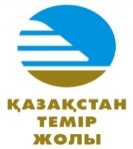 Выполнение программы внедрения ресурсосберегающих технологий и следующей производственной  программы: 
капитальный ремонт пути в объёме 582 км;
начать капитальный ремонт 15 железнодорожных мостов;
работа комплексов путевых машин не менее 4 000 км;
смена 513-ти комплектов стрелочных переводов.
 Повышение уровня безопасности движения поездов.
Завершение отработки  вопросов технологического взаимодействия участников перевозочного процесса и нормативно-правовых актов в условиях  множества перевозчиков.
Планируется тиражирование проекта «Дармен» на внеклассные вокзалы и вокзалы 1 класса (информирование население об опозданиях пассажирских поездов).
Завершение текущего ремонта вокзала Тараз, передача вокзалов и пассажирских платформ городов Тараза и Шу в ведение МИО.
Реализация дорожной карты по совершенствованию корпоративной системы управления производственной безопасностью в рамках стратегии «Нулевого травматизма».
14
О ПЕРСПЕКТИВАХ ДЕЯТЕЛЬНОСТИ НА ВТОРОЕ ПОЛУГОДИЕ 2021 ГОДА (Продолжение)
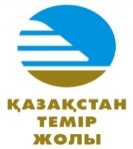 В рамках реализации мероприятий проекта Центр управления движением поездов:
внедрение микропроцессорной диспетчерской централизации МП АСДЦ на 27 раздельных пунктах      (3 диспетчерских кругов);
организация Центра управления движением поездов и инфраструктурой Юго-Восточного региона, г. Алматы,  позволяющий управлять движением поездов из одного места в границах 4-х  отделений (Шымкент, Жамбыл, Алматы, Семей).
Заменить энергоёмкие осветительные приборы на энергоэффективные светодиодные светильники в количестве 7272 ед. на 248 станциях. Экономический эффект 168 млн.тенге в год.
15
СПАСИБО ЗА ВНИМАНИЕ